A day in the life of an IT Administrator
Copilot for Microsoft 365
Buy
~1 hour per week
Areas of investment: Learning applications
Reducing alerts
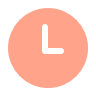 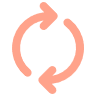 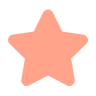 Benefits
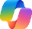 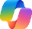 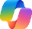 Copilot2
Copilot1
Copilot1
Willis an IT Administrator at Contoso
7:30 am
8:00 am
9:00 am
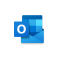 Copilot in Outlook
Will arrives at the office and prompts Microsoft Copilot to check his emails and chats for any urgent issues. He uses Copilot in Outlook to draft replies confirming resolution for each issue.
He attends the daily standup to discuss priorities for the day. During the meeting, Will uses Copilot in Teams to check for unanswered questions.
With no system issues to work on now, Will can revise a project plan. He commands Copilot in Word to fill in some missing sections.
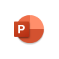 Copilot in PowerPoint
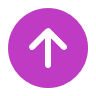 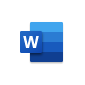 Copilot in Word
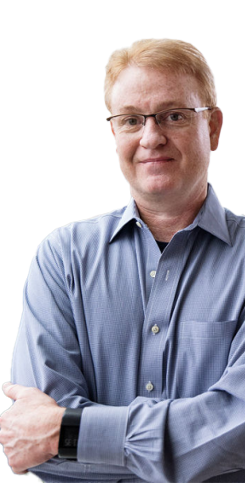 Sample Prompt: Summarize any incidents that have been reported last night from my email and chat messages.
Sample Prompt: Tell me if there are any unanswered questions and make some suggestions for questions that should be asked.
Sample Prompt: Create a paragraph on system setting changes from the [Fabrikam system upgrade documentation[.
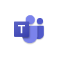 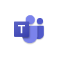 Copilot in Teams
Copilot in Teams
4:00 pm
3:00 pm
1:30 pm
At the end of the day Will has some time to research new devices for the next laptop upgrade. He prompts Copilot to produce a report on the best laptops for business users.
Will returns to Teams to catch up on a meeting he missed when he had to troubleshoot a server issue. He checks out the recap and asks for the key points and action items.
Will revises his presentation for a meeting with HR on his recommendations for a new employee experience solution. He uses Copilot to summarize the product webpage and then turns it into a slide.
Sample Prompt: What are the most popular laptops for enterprise organizations this year?
Sample Prompt: Summarize this meeting and provide the key points and action items
Sample Prompt: Add a slide based on [copy summary of the web site]
1Access Copilot at copilot.microsoft.com or the Microsoft Copilot mobile app and set toggle to “Web”.
2Access Copilot at copilot.microsoft.com, the Microsoft Copilot mobile app, or the Copilot app in Teams, and set toggle to “Work”.
The content in this example scenario is for demonstration purposes only. You should evaluate how Copilot aligns with your organization’s business processes, regulatory requirements, and responsible AI principles.